Допоміжні технології у спеціальній освіті
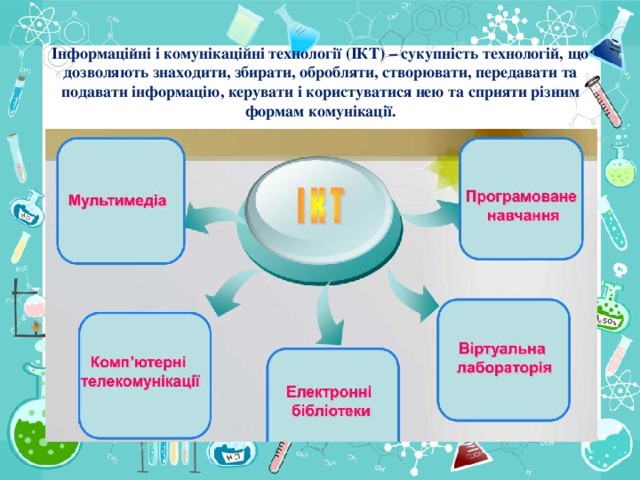 Основні шляхи використання ІКТ в інклюзивній освіті:
- у компенсаційних цілях 
− у комунікаційних цілях 
− у дидактичних цілях
Аутизм, незрячі діти або із залишковим зором
Програмні засоби:
   Скрінрідер (зчитування екрана монітора), екранний збільшувач, звукова книга (аудіокнига), сурдокомунікатор
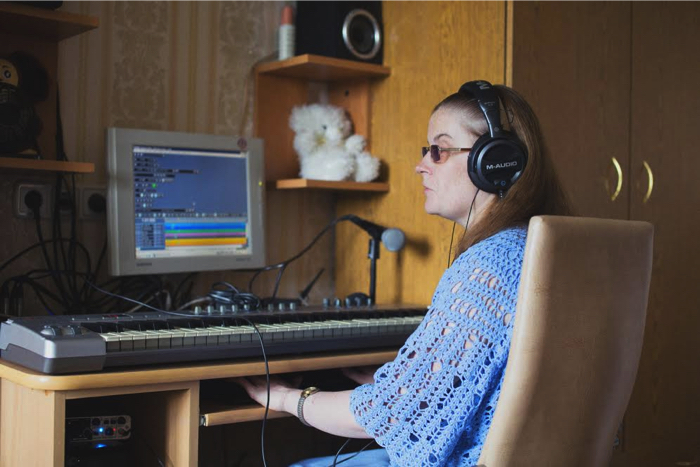 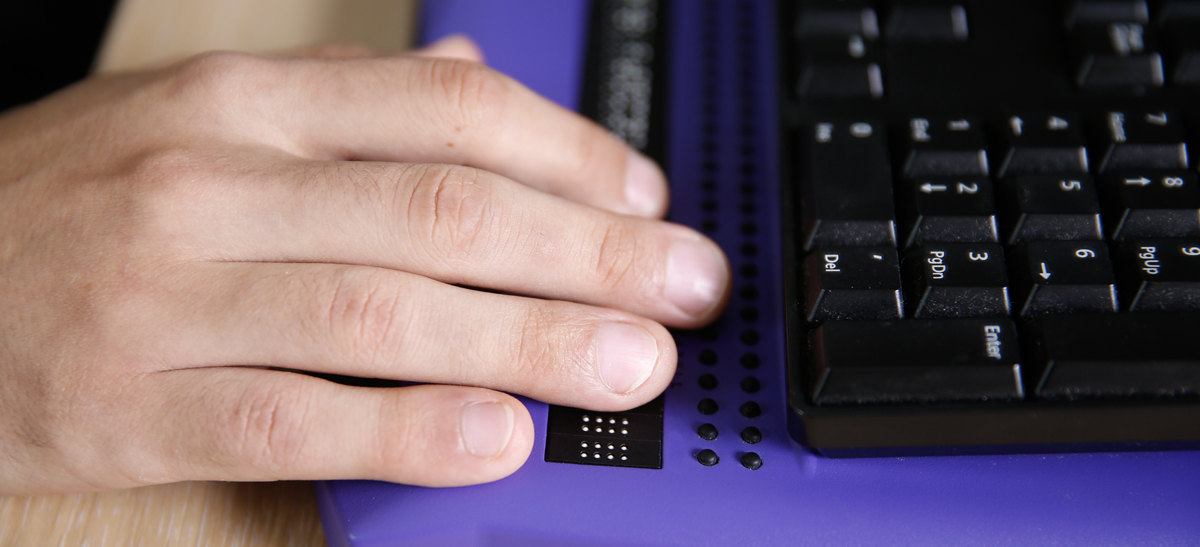 Порушення комбінаторики, кумулятивні травматичні розлади, когнітивні порушення (швидка стомлюваність, зниження інтелекту)
Програмні засоби:
«Гарячі» клавіші
Альтернативна клавіатура, трекбол, сенсорний екран
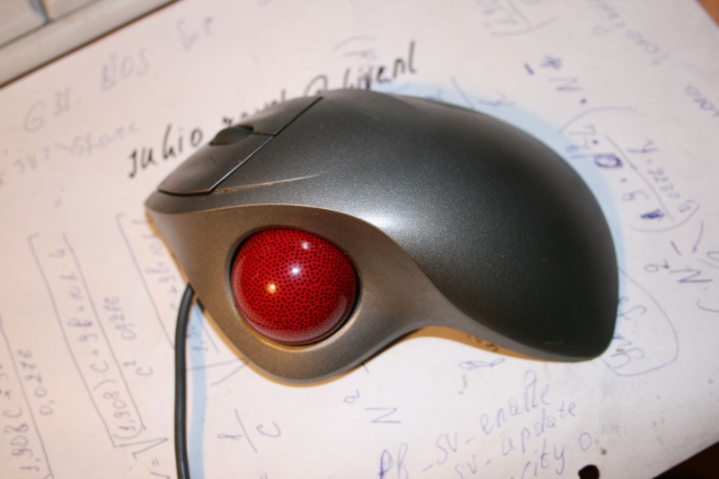 Параліч, ДЦП, відсутність або пошкодження кінцівок
Інструктивна дисплейна система голови, миша для стопи, стилус для керування ротом (MouthStic)
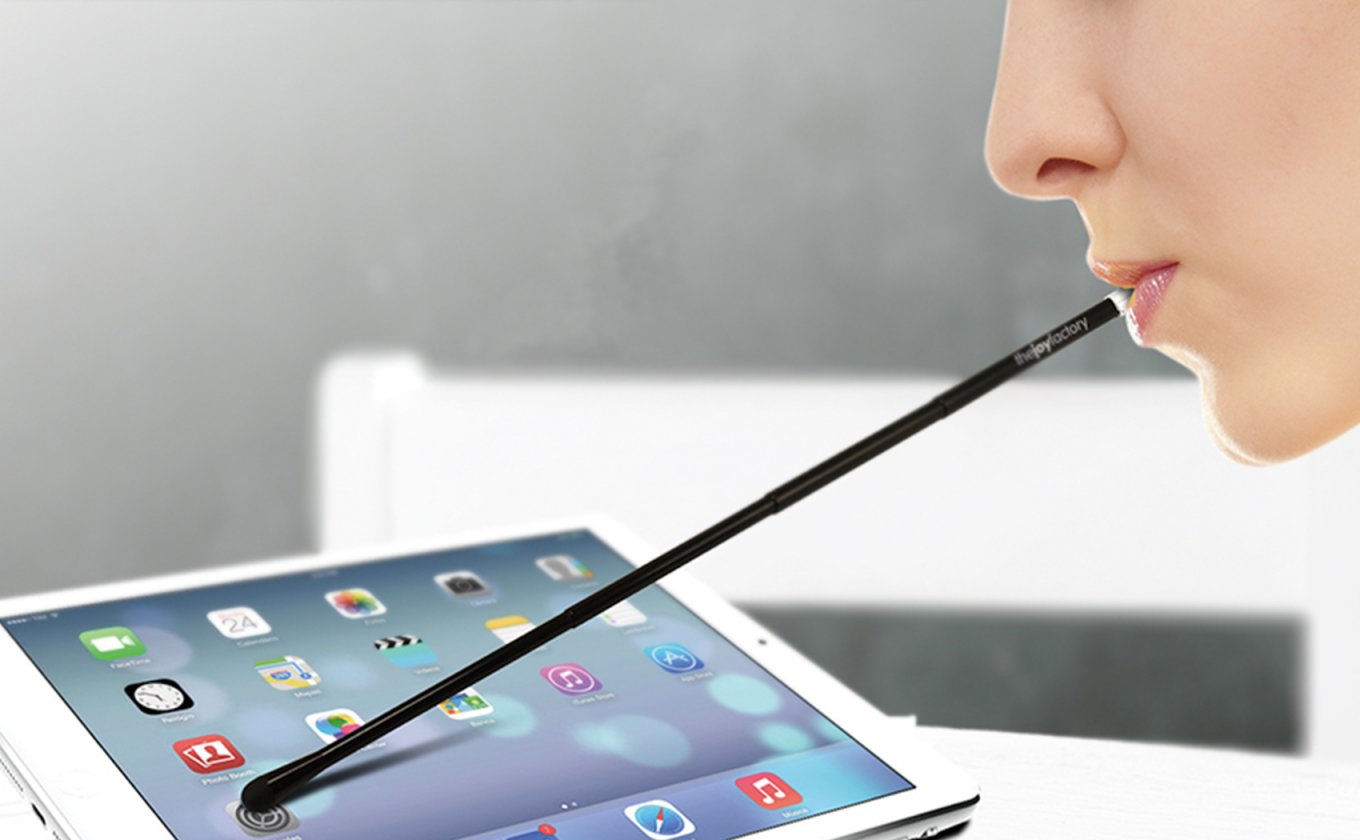 Порушення мовленнєвої функції
Мовний синтезатор (перетворення тексту у звук), голосове розпізнавання мови (перетворення звуку в текст)
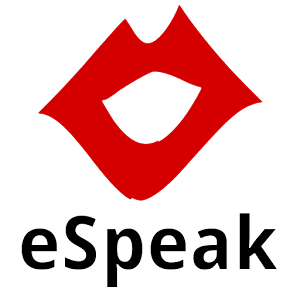 Розлади уваги та порушення пам’яті
Менеджери інформації, органайзери 
Вібраційна система нагадування, цифрова ручка з можливістю записування аудіо
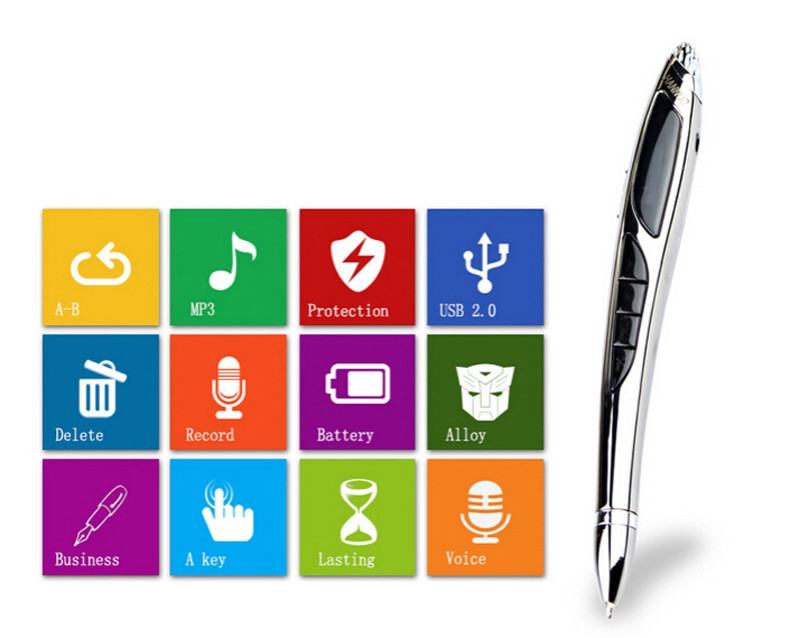 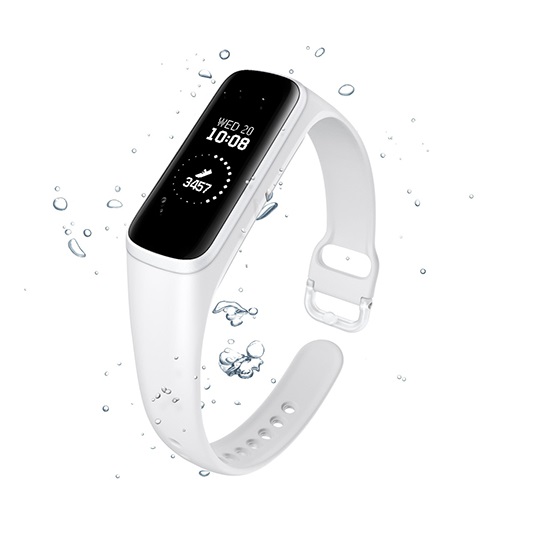 Дислексія
Програмний засіб для граматичної перевірки правопису, прогнозування слів або рефразування
Дискалькулія
Програмний засіб MathTalk (розпізнавання математичного тексту), Scalable Vector Graphics (переклад та опис діаграм і графіків)
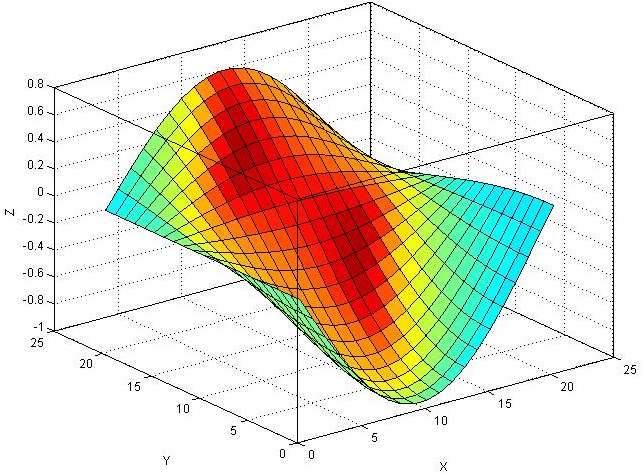 У комунікаційних цілях
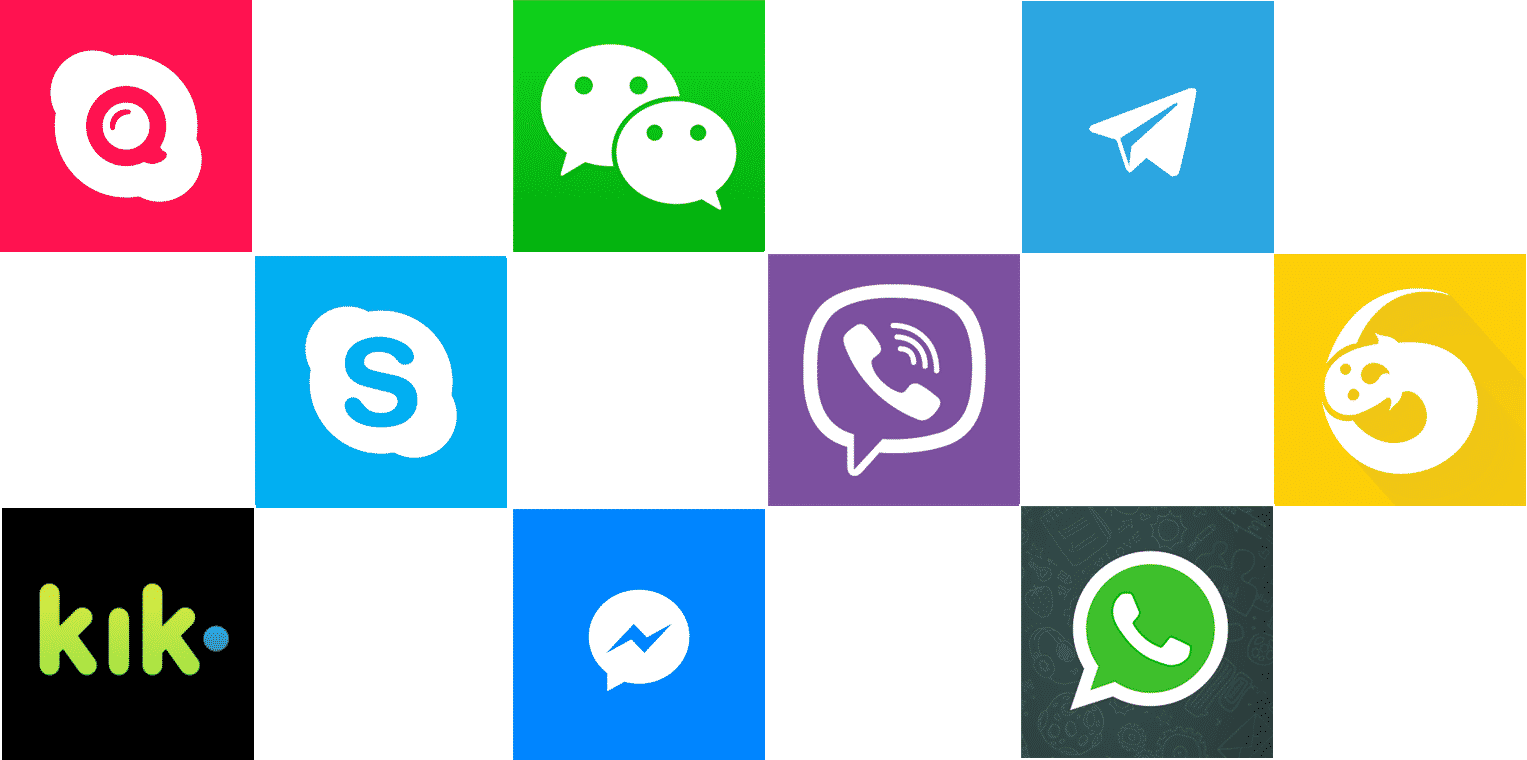 Використання месенджерів :
1) публікування навчально-організаційної інформації; 
2) надсилання графіків, малюнків, фотографій; 
3) оголошення повідомлень, домашніх завдань; 
4) академічна підтримка учнів через створення навчальних аудіо, відео уроків; 
5) онлайн-стрім (проведення онлайн-конференцій і телемостів у режимі реального часу).
Засоби
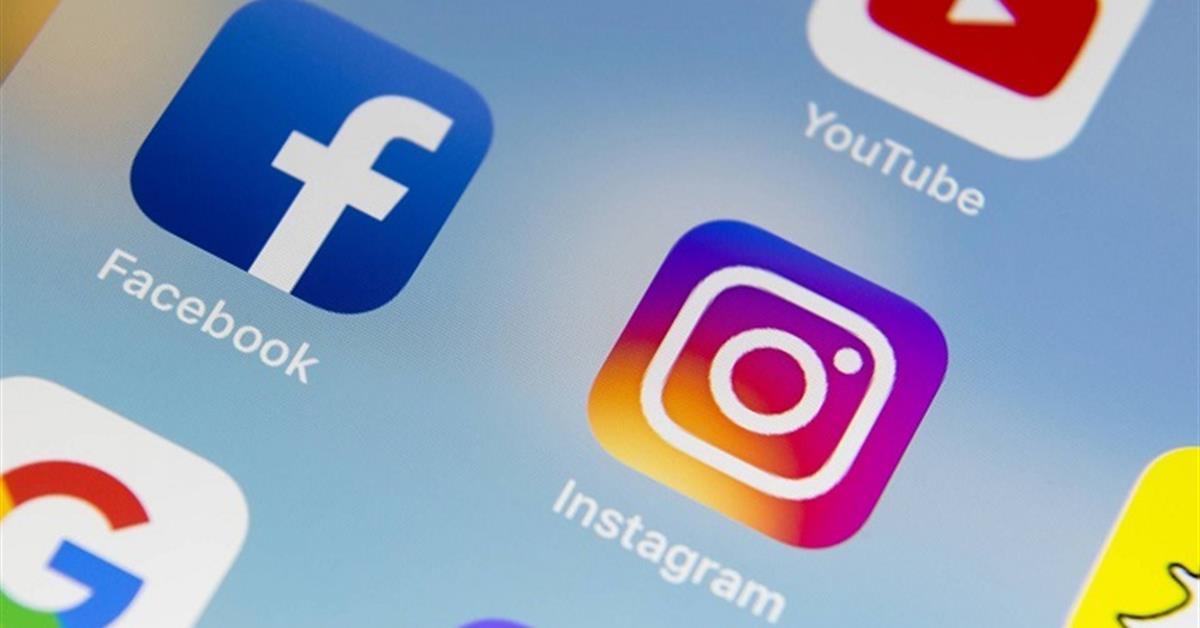 Тифлокоментування
Субтитри
Декодування
Переклад
Стенограму тексту (колір, шрифт, стиль, розмір)
Приклади
Проблема: аутизм, сприйняття інформації тільки у чорно-білому варіанті або у поєднанні з кількома іншими кольорами, порушення мовлення і письма. 
Мета: навчити дітей розрізняти овочі і фрукти, ягідні рослини; порівнювати, аналізувати, самостійно виконувати послідовні дії; діяти згідно з усною інструкцією; підпорядковувати свої дії правилам; розвивати увагу, мислення, пам'ять, виховувати вміння працювати у групі, у парі.
Розв’язання. Спеціально розроблена вправа «Знайди назву картинки»
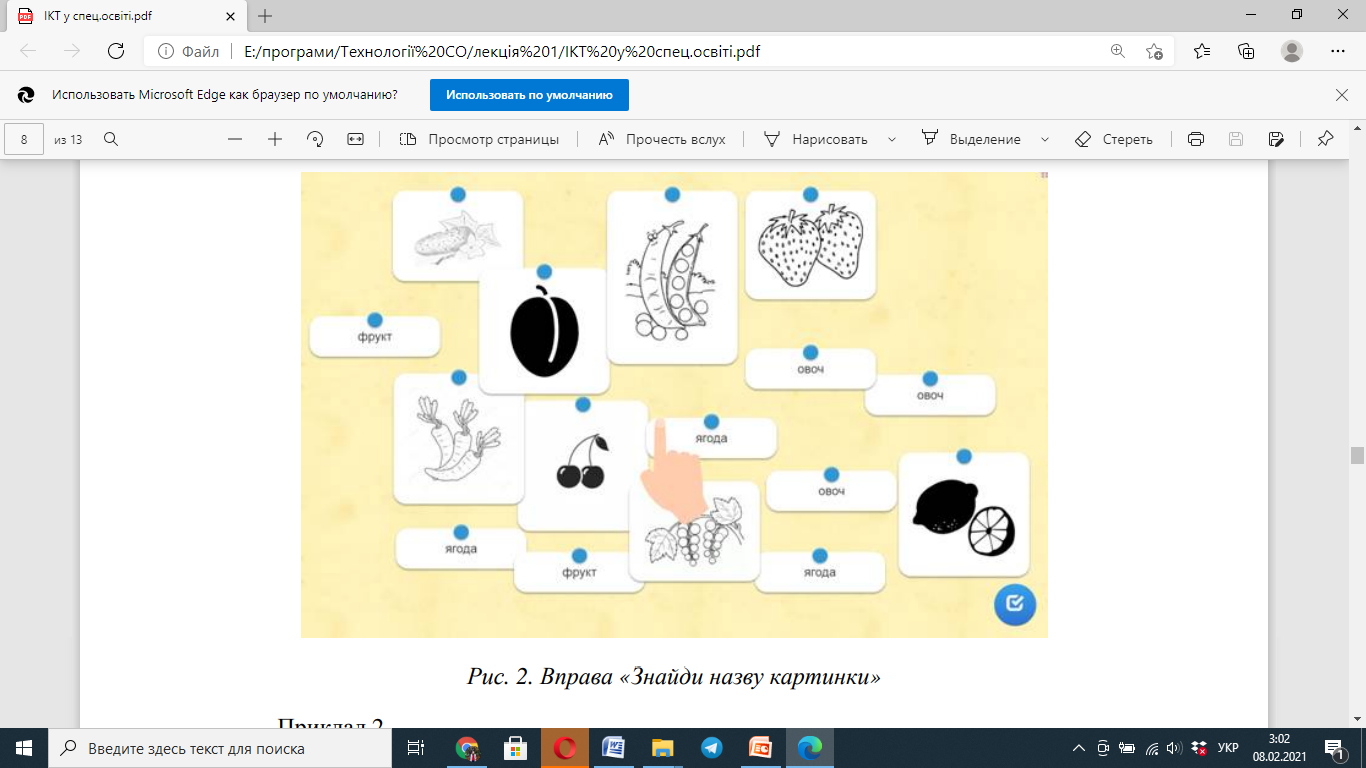 Проблема: діти, які не можуть обробляти одночасно візуальний і слуховий вхід інформації або ті, які страждають синдромом зниженої зорової уваги, слабозорі учні. 
Мета: розвиток слухового і зорового сприйняття, стійкості уваги та пам'яті, встановлення асоціативних зв’язків, закріплення знань про життєвий та творчий шлях українських поетів.
Розв’язання. Прослуховування мовного матеріалу є дуже зручним, адже учні керуються слуховими відчуттями і тренують відповідні аналізатори.
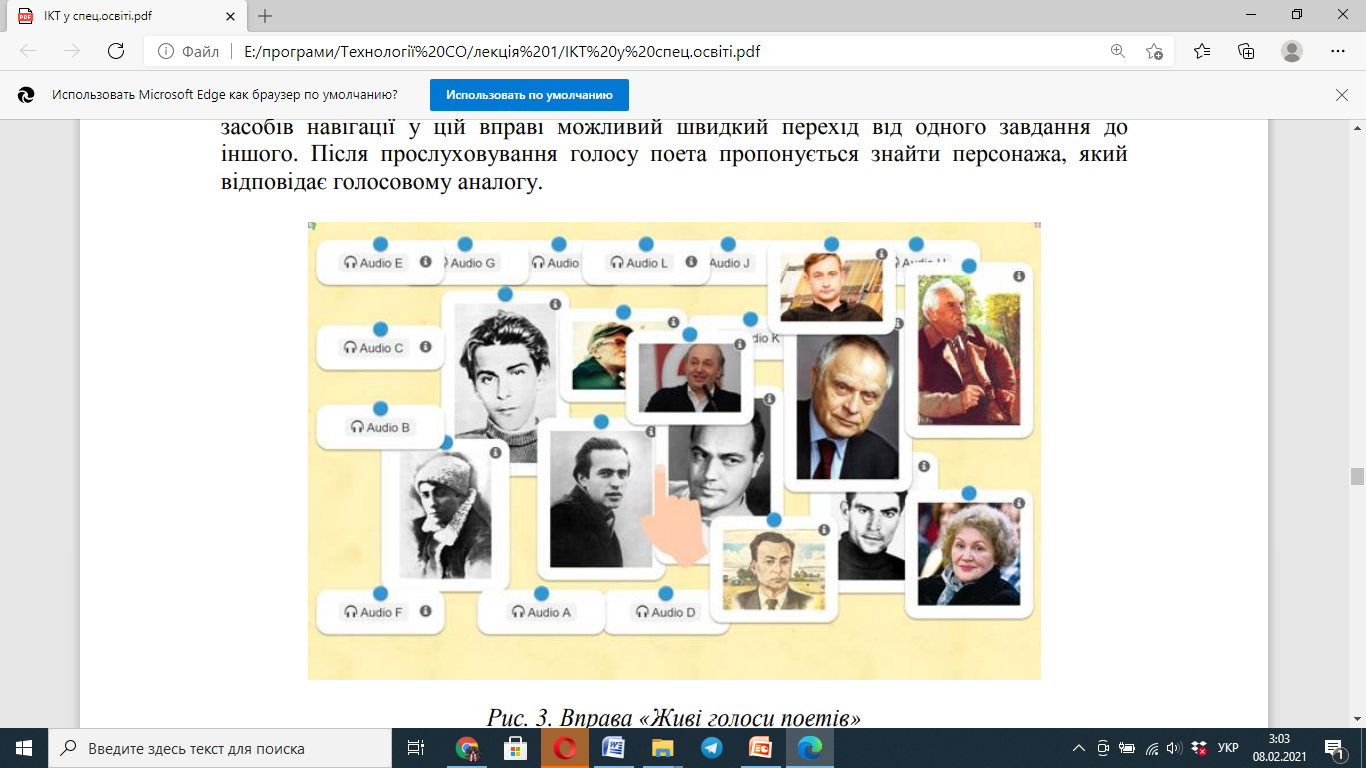